Aggregation in Phosphate Limited Versus Replete Cultures of Marine Synechococcus
Kimberly Mohabir
Mentor: Susanne Neuer
School of Life Sciences
Arizona State University
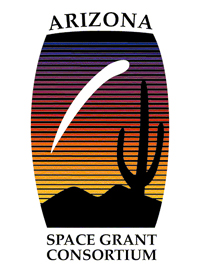 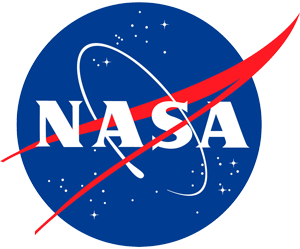 The Biological Carbon Pump
Background
Proterozoic Ocean
No eukaryotes present, only prokaryotic primary producers
Prokaryotic primary producers thought to be the ancestors of today’s cyanobacteria
Use of Synechococcus as a model organism
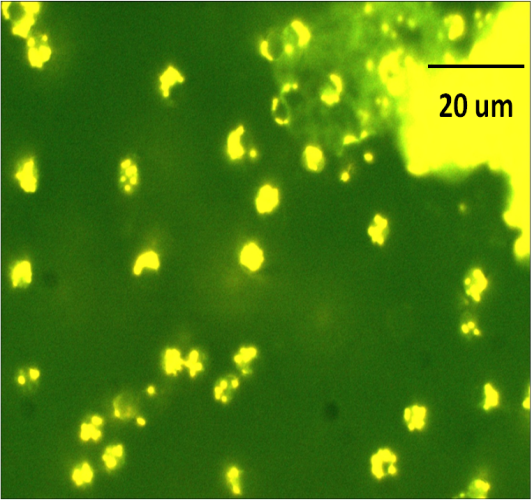 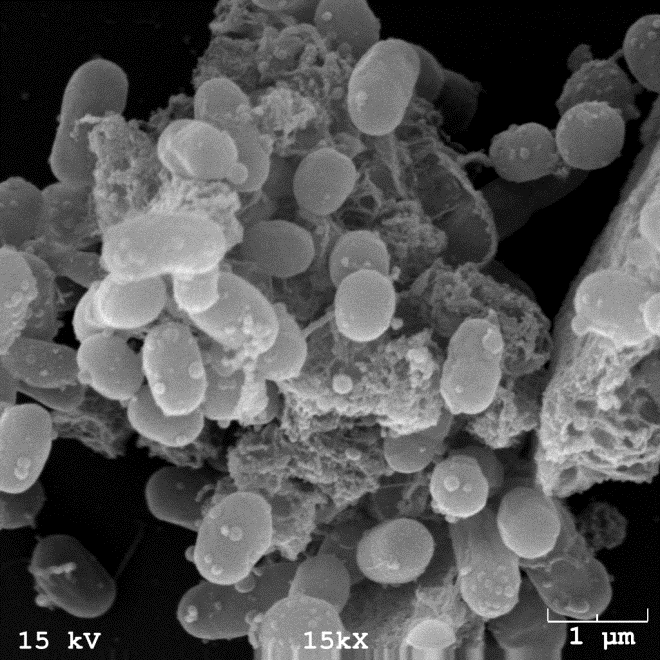 Objective
To determine the difference in aggregation and settling rates between nutrient replete and phosphate limited cultures of Synechococcus
Methods
Phosphate limited culture vs. replete culture
3 treatments from each culture 
0, 8, and 24 hours of rolling
Settling for 8 hours
Sinking rates, aggregate abundance, and equivalence spherical diameter (ESD) determined
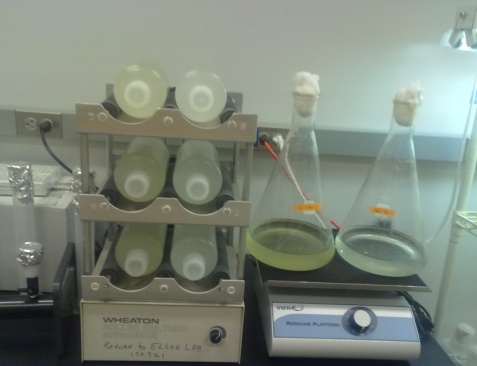 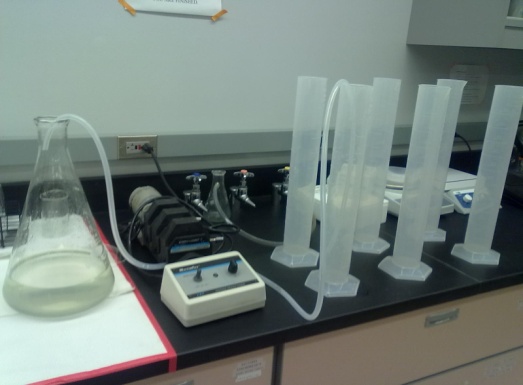 Results: Aggregate Abundance During Rolling
Results: Settling Experiments
Replete Culture
Phosphate Limited Culture
Conclusions
Large aggregates sink faster
Play important role in biological carbon pump
Relatively low settling rates 
small early carbon export in Proterozoic Ocean
No difference in aggregation between nutrient limited and replete cultures
Acknowledgements
Wei Deng and Dr. Susanne Neuer
The Neuer lab
NASA Space Grant at ASU